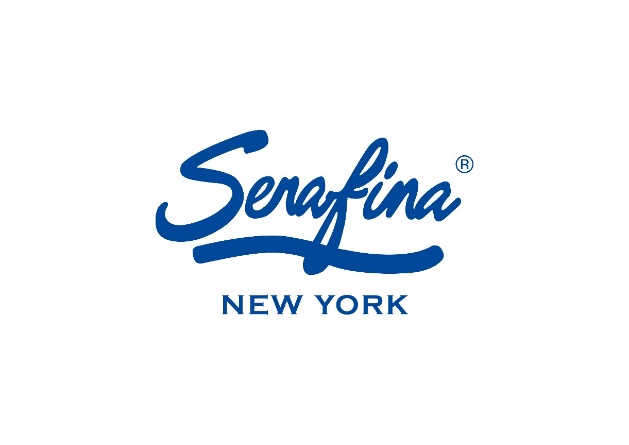 大人数必見！同窓会に最適！
カジュアルプラン
1名あたり (税込) :7,000円
前菜
・旬菜とフルーツのガスパチョ
・ブリュスケッタ3種
（フレッシュトマトとバジル、ドライフルーツとサワークリーム、カマンベールと林檎）
・寛八のカルパッチョ　柚子と西洋山葵の香り
・生ハムサラミの盛り合わせ
・モッツアレラと完熟トマトのカプレーゼ
・夏野菜のラタトゥイユ
・白身魚のエスカベッシュ
 
Pizza
・マルゲリータ
・フォルマッジ
 
Pasta
・シラスと小松菜のアーリオオーリオ
・リガトーニボロネーゼ
 
 Main
・豚肩ロースのグリリア　ルッコラのサラダとマスタードソース
・牛サーロインのグリル　グリーンペッパーソース
 
 Dolce
・リコッタチーズケーキ
・ブランマンジェ　小さな果実のソース
※過去事例のため確定ではございません。
少人数プラン！～３２名様まで
少人数プラン
1名あたり (税込) :6,500円～
Serafina NEW YORK丸の内
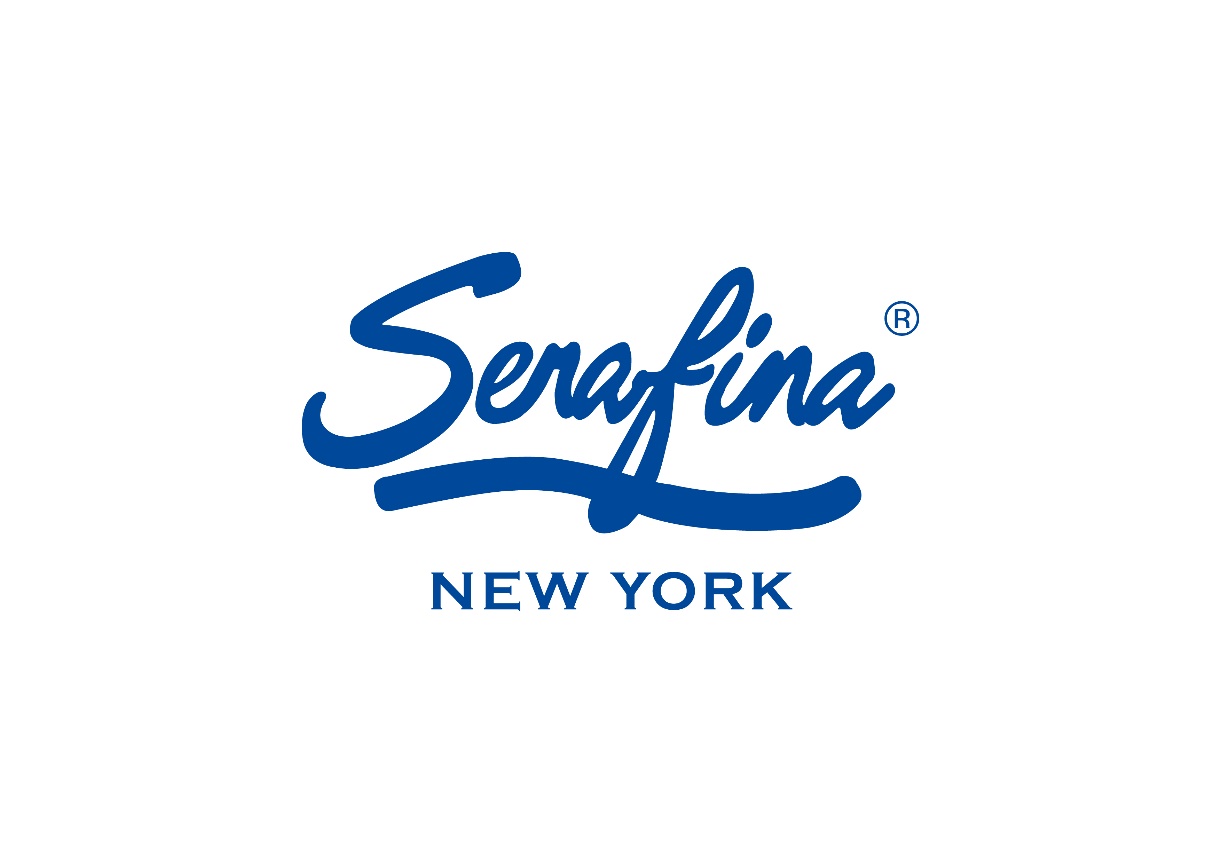 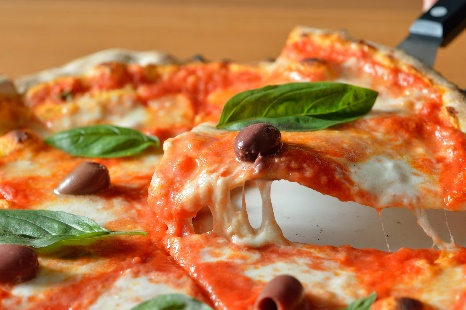 忘年会や新年会におすすめ！
1名あたり (税込) :8,500円
スタンダードプラン
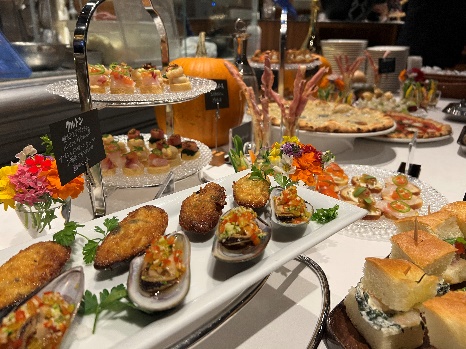 大人数必見！同窓会に最適！
カジュアルプラン
1名あたり (税込) :7,000円
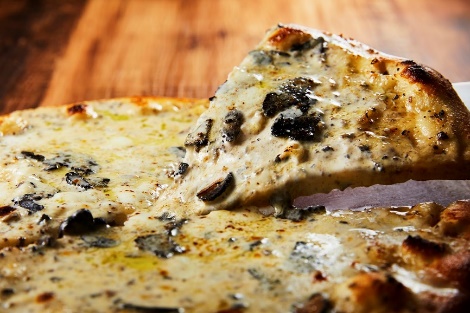 表彰・記念パーティーに最適！
プレミアムプラン
1名あたり (税込) :10,000円
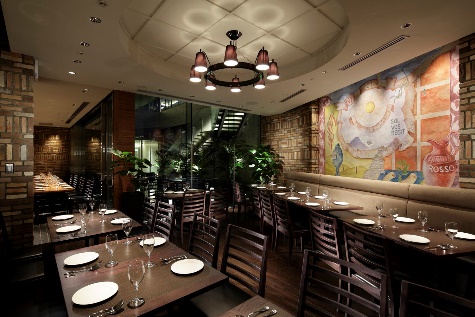 少人数プラン！～３２名様まで
少人数プラン
1名あたり (税込) :6,500円～
Serafina NEW YORK丸の内